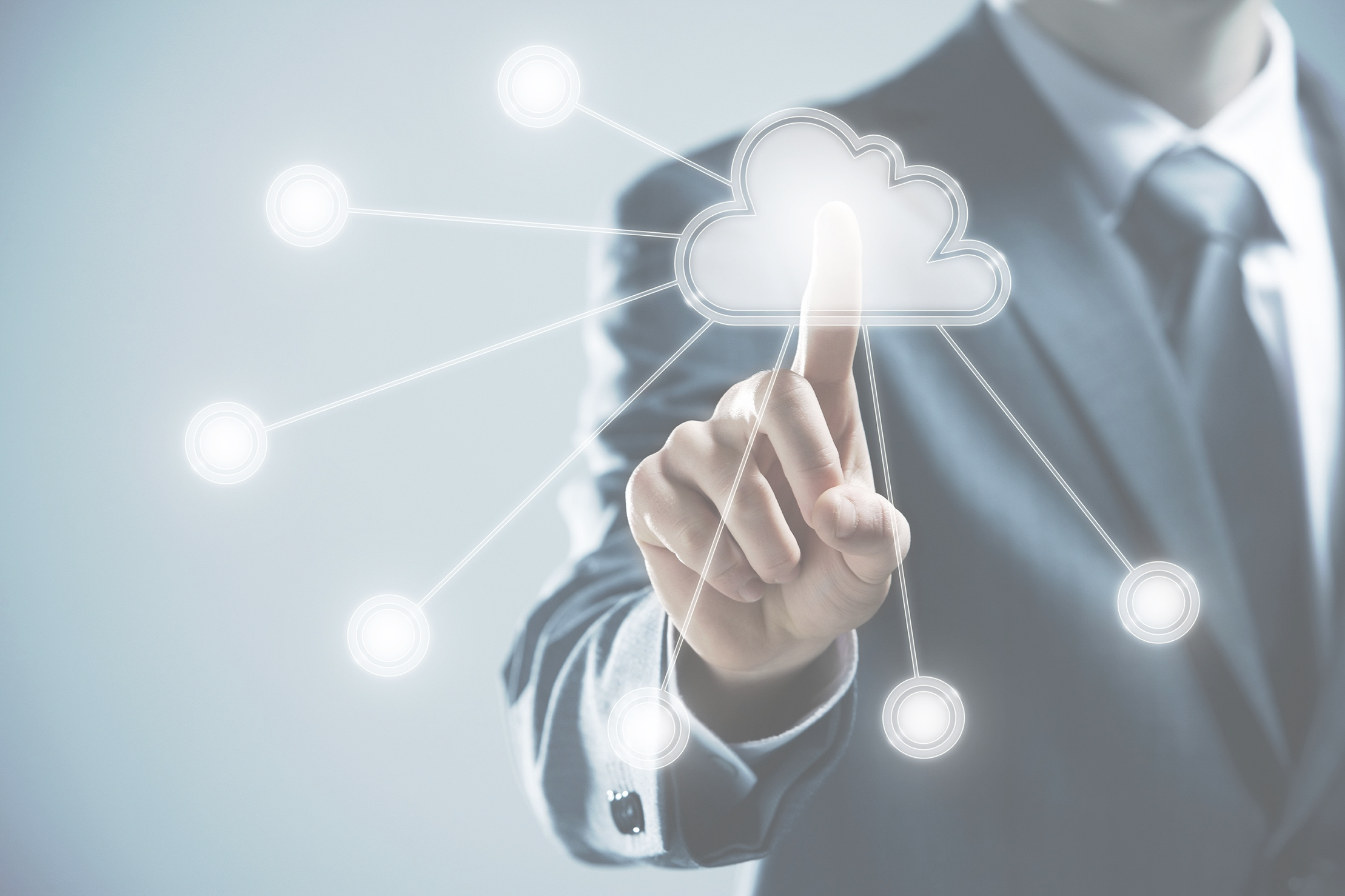 Kézhigiénés gyakorlat fejlesztése a Semmelweis Scanner segítségével
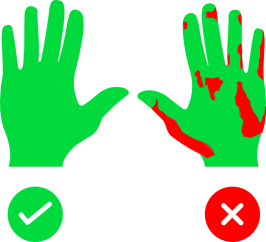 Jakab Józsefné 
Szabolcs-Szatmár-Bereg  Vármegyei  Oktatókórház – MÁTÉSZALKAI Tagkórház
Parteneriat pentru un viitor mai bun                                                                                www.interreg-rohu.eu
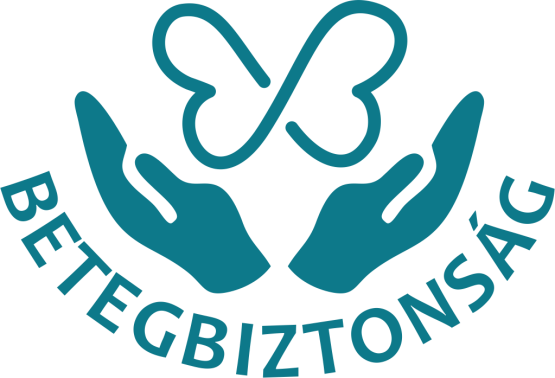 Kézhigiéne – mint a betegbiztonság része
Betegbiztonság: a beteg mentessége az egészségügyi ellátással összefüggő, felesleges vagy potenciális károsodásoktól, nem várteseményektől.

Az egészségügyi ellátással összefüggő fertőzés kialakulása a betegbiztonság egyik legfontosabb problémája, ezek megelőzése elsődleges prioritást kell, hogy élvezzen.
Parteneriat pentru un viitor mai bun                                                                                www.interreg-rohu.eu
Az egészségügyi ellátással összefüggő fertőzések becsült arányai világszerte
A nosocomiális fertőzések világszerte több száz millió pácienst érint és a betegbiztonság legfontosabb globális komponense

A fejlett világban a modern egészségügyi intézményekben: a páciensek  5–10%‐a akvirál nosocomiális fertőzést

A fejlődő országokban a nosocomiális fertőzések kockázata 2–20‐szor magasabb mint a fejlett országokban és a nosocomiális fertőzések aránya akár 25% felett is lehet

Az intenzív terápiás osztályokon, a nosocomiális fertőzések aránya 30% körüli és a nosocomiális fertőzésekkel összefüggő halálozás akár 44%‐os lehet.
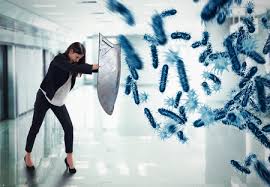 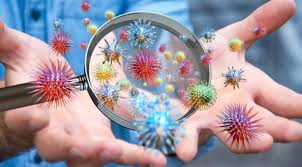 Parteneriat pentru un viitor mai bun                                                                                www.interreg-rohu.eu
Helyes kézhigiéne …..életet ment!
Az egészségügyi ellátással összefüggő fertőzések túlnyomó többsége közvetlen érintkezéssel terjed, azaz a beteget ellátó személyzet kezéről kerülhet át a kórokozó egyik betegről a másikra.
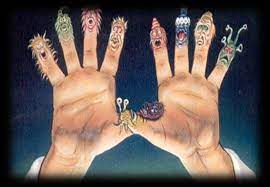 A helyes kézhigiénés gyakorlat elsődleges, bizonyítottan hatásos, egyszerű és költséghatékony módszer az egészségügyi ellátással összefüggő megelőzésében.
 Vfertőzések
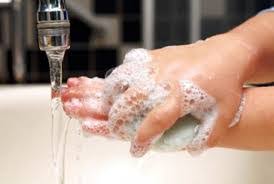 Parteneriat pentru un viitor mai bun                                                                                www.interreg-rohu.eu
Semmelweis scanner a kézhigiéne szolgálatában
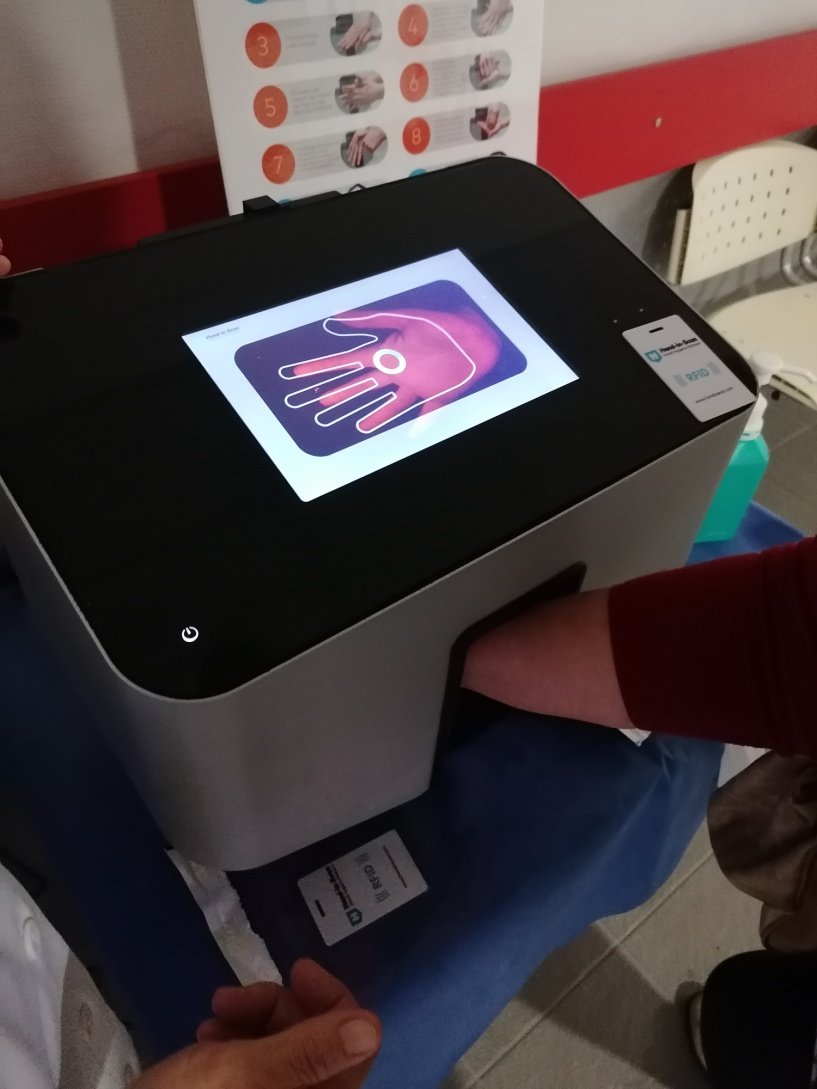 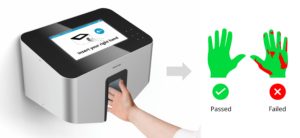 Parteneriat pentru un viitor mai bun                                                                                www.interreg-rohu.eu
Semmelweis scanner objektivitása
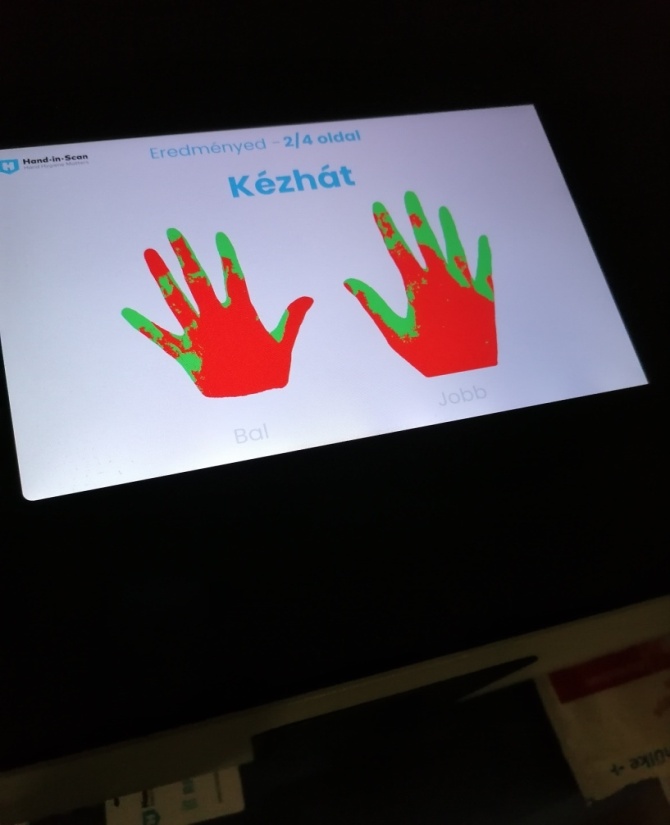 Lehetővé teszi a kézmosás azonnali kiértékelését,

  Mérhető és valós idejű visszajelzést ad,

  Megmutatja a kézfertőtlenítés után megtisztított és érintetlenül maradt kézterületeket,

  Számítógépes kiértékelés
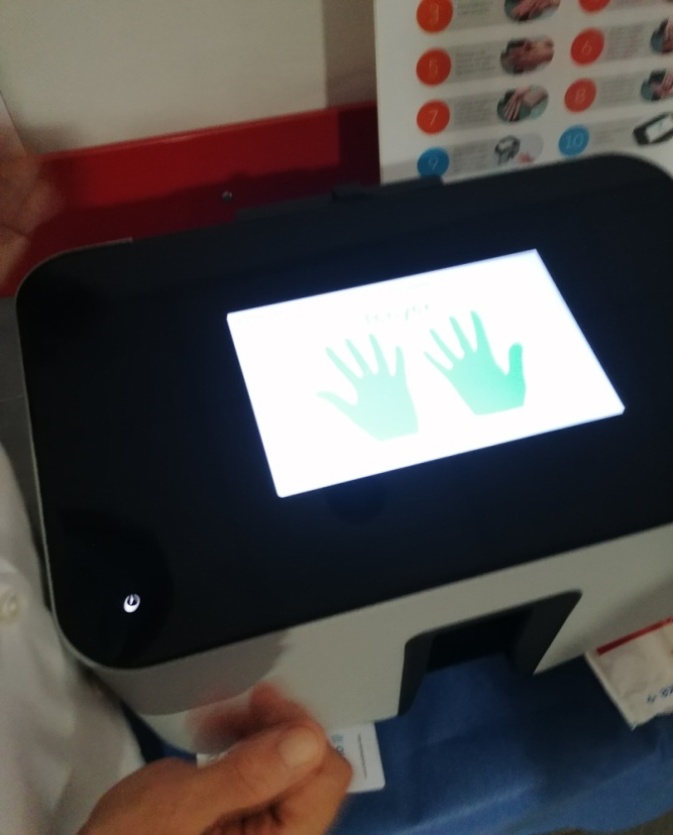 Parteneriat pentru un viitor mai bun                                                                                www.interreg-rohu.eu
Kézhigiéne felmérése
A vizsgált időszak: 
2022.01.01–2022.12.31. 
Felmérésben résztvevő szervezeti egységek (13)

Műtétes szakmacsoport: Fül-Orr-Gége, Szülészet-Nőgyógyászati osztályok

Belgyógyászati szakmacsoport: Belgyógyászat, Neurológia, Reumatológia
Sürgősségi szakmacsoport: KAITO, SBO

Gyermekgyógyászati szakmacsoport: Gyermekellátás, Újszülött osztály

Diagnosztika: Központi laboratórium, Radiológia, Audiológia

Takarítószolgálat
Parteneriat pentru un viitor mai bun                                                                                www.interreg-rohu.eu
Kézhigiéne felmérése
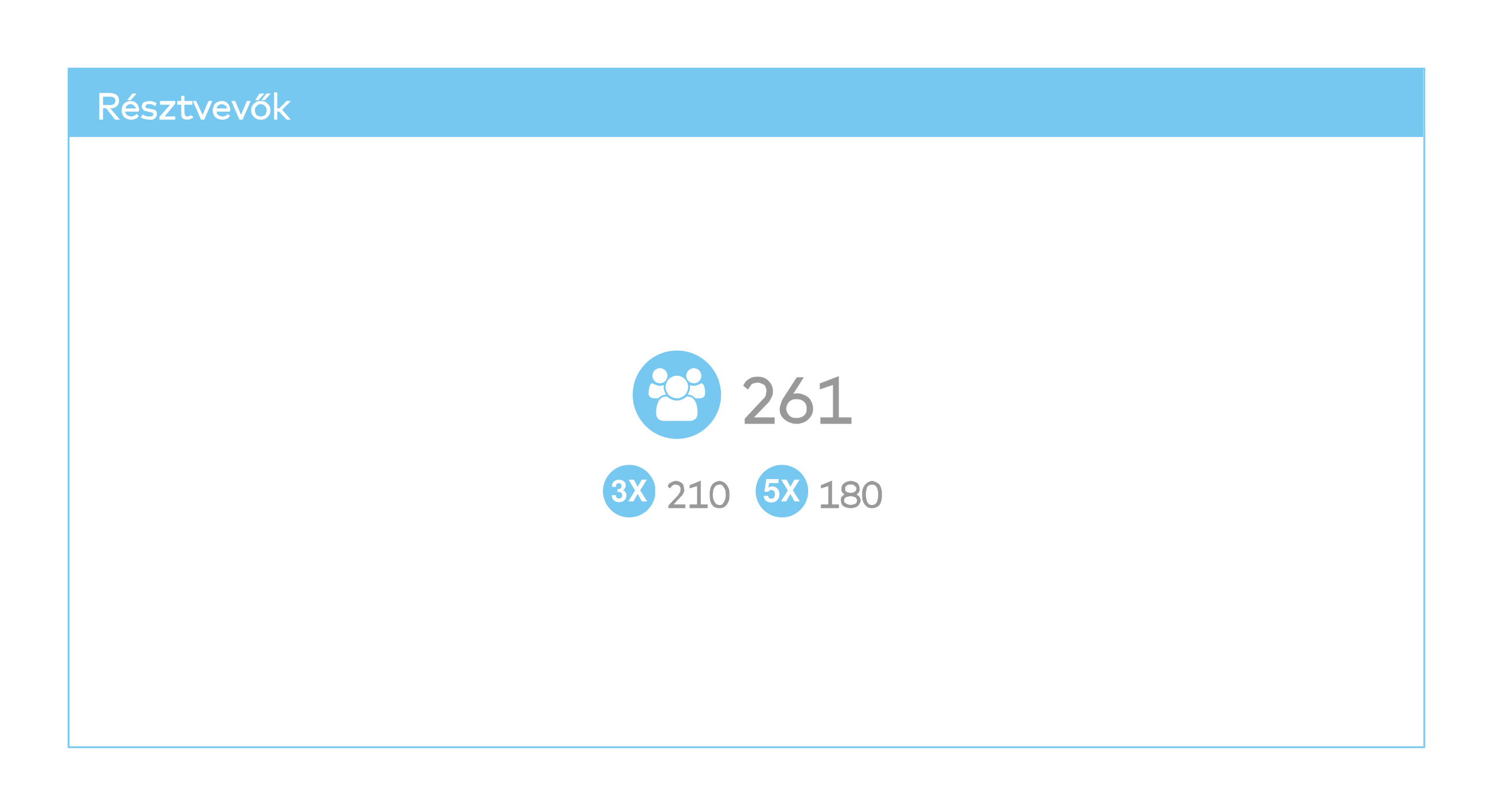 261 fő vett részt a mérésekben
210 fő legalább 3-szor mért
180 fő legalább 5-ször mért
A HandInScan Zrt. 2015-ös tanulmánya szerint legalább 
5 mérés kell a megfelelő kézhigiénés technika elsajátításához.
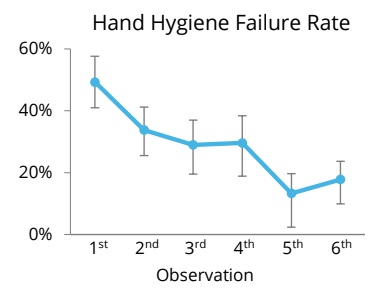 Parteneriat pentru un viitor mai bun                                                                                www.interreg-rohu.eu
Felmérés eredményei
Parteneriat pentru un viitor mai bun                                                                                www.interreg-rohu.eu
Felmérés eredményei
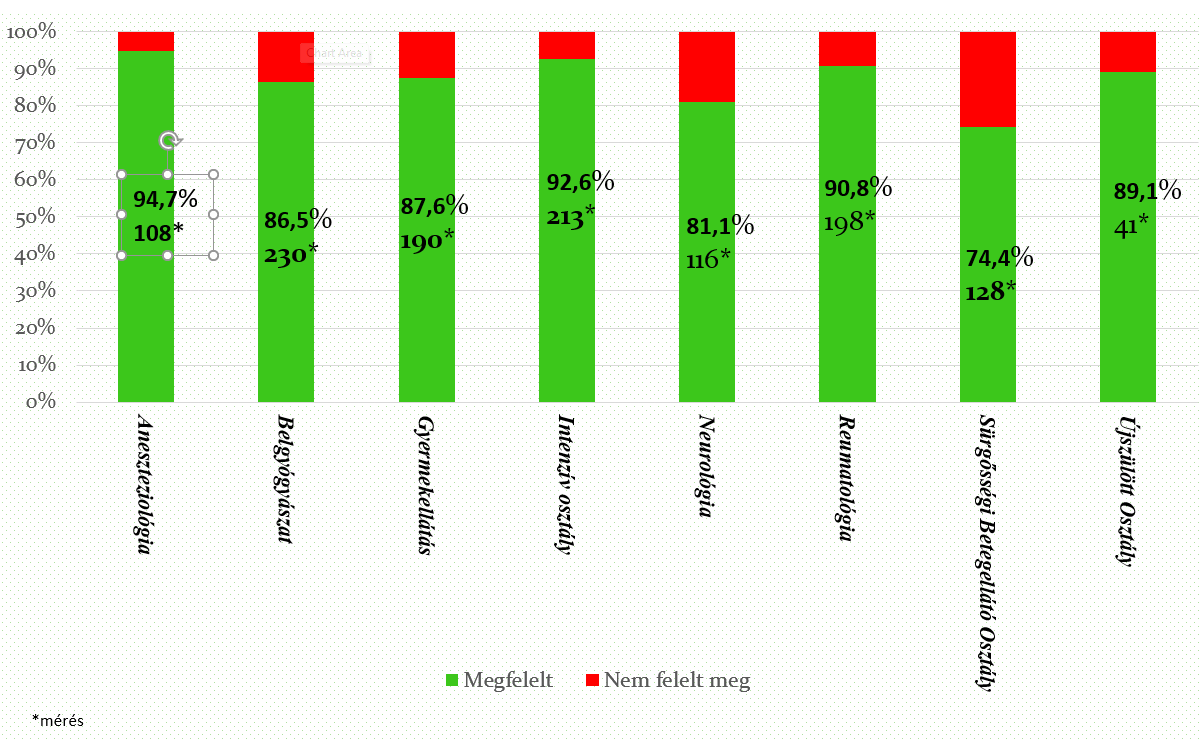 Parteneriat pentru un viitor mai bun                                                                                www.interreg-rohu.eu
Felmérés eredményei
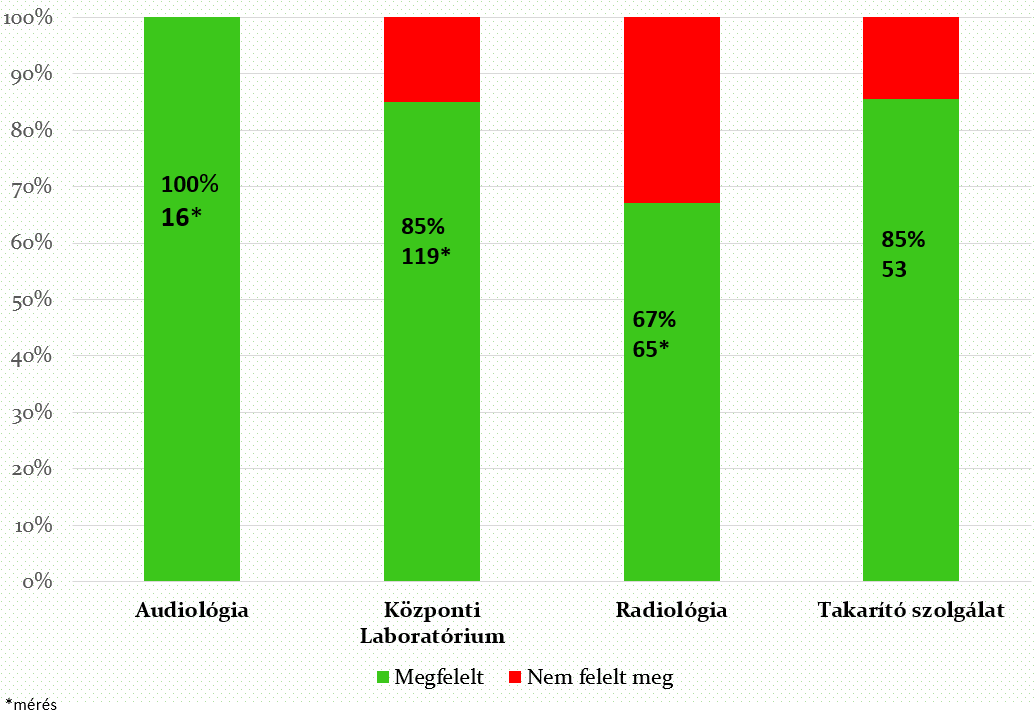 Parteneriat pentru un viitor mai bun                                                                                www.interreg-rohu.eu
Felmérés eredményei
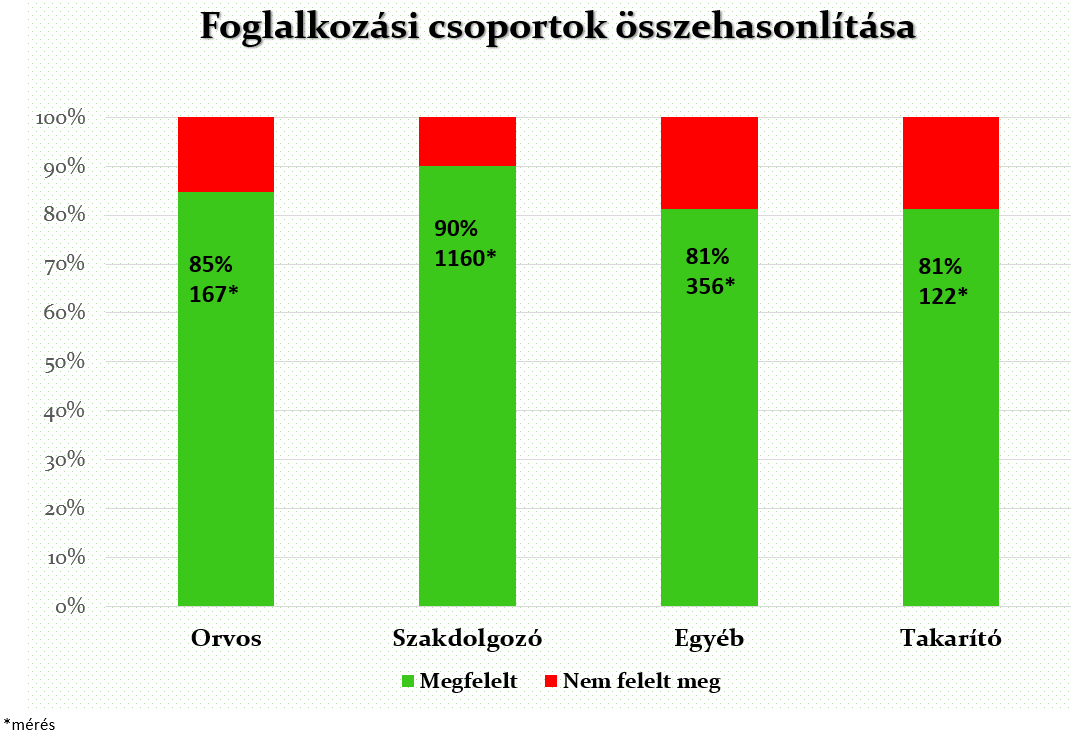 Parteneriat pentru un viitor mai bun                                                                                www.interreg-rohu.eu
Összesített eredmény
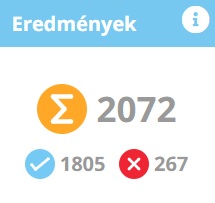 Az esetek 87,1%-ában a teljes kézfelszín* min. 95%-át sikerült lefedni a fertőtlenítőszerrel.*jobb és bal tenyér, jobb és bal kézhát
Parteneriat pentru un viitor mai bun                                                                                www.interreg-rohu.eu
Hiányosságaink!
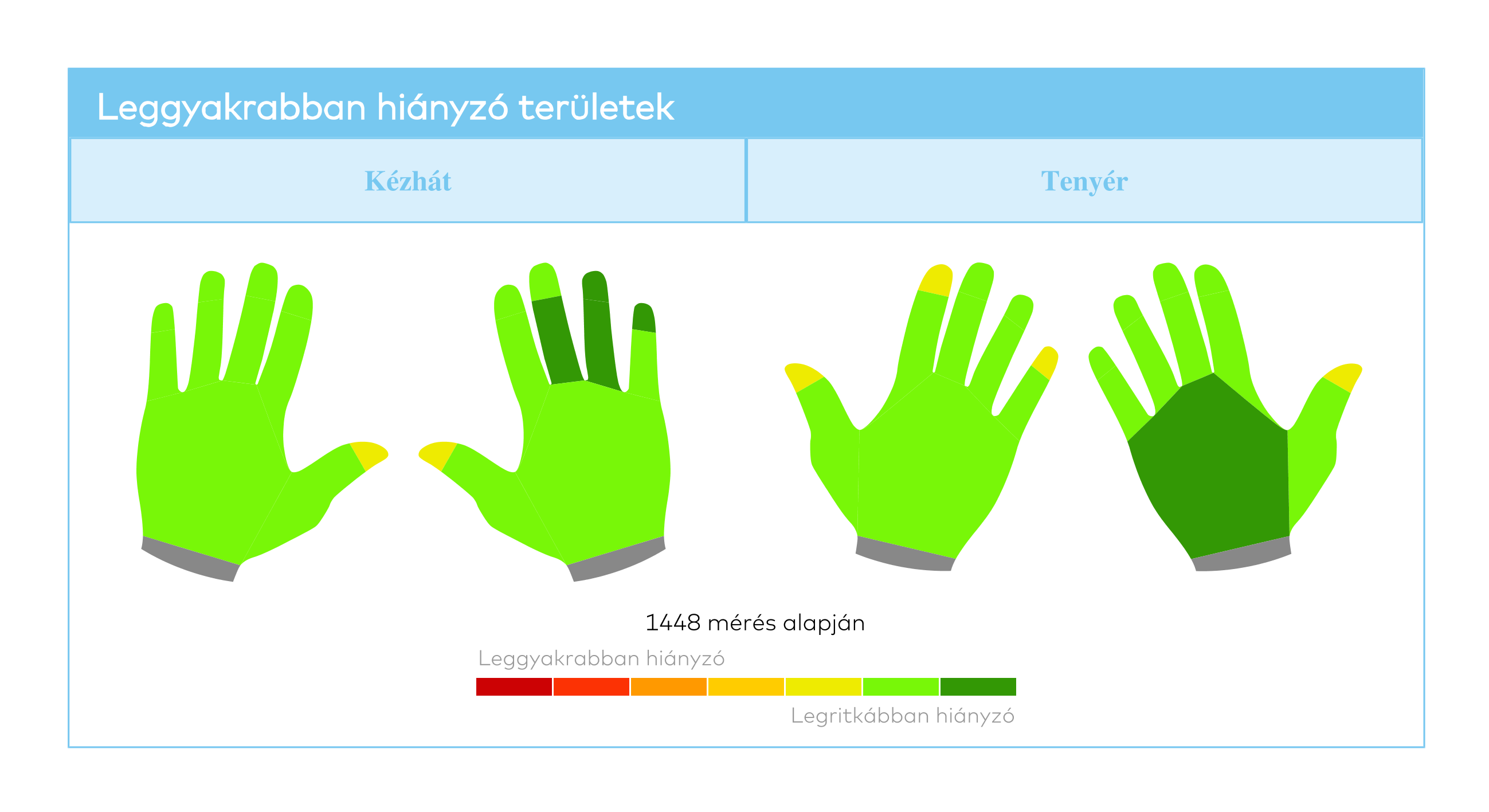 Parteneriat pentru un viitor mai bun                                                                                www.interreg-rohu.eu
…..a legjobban teljesítők..
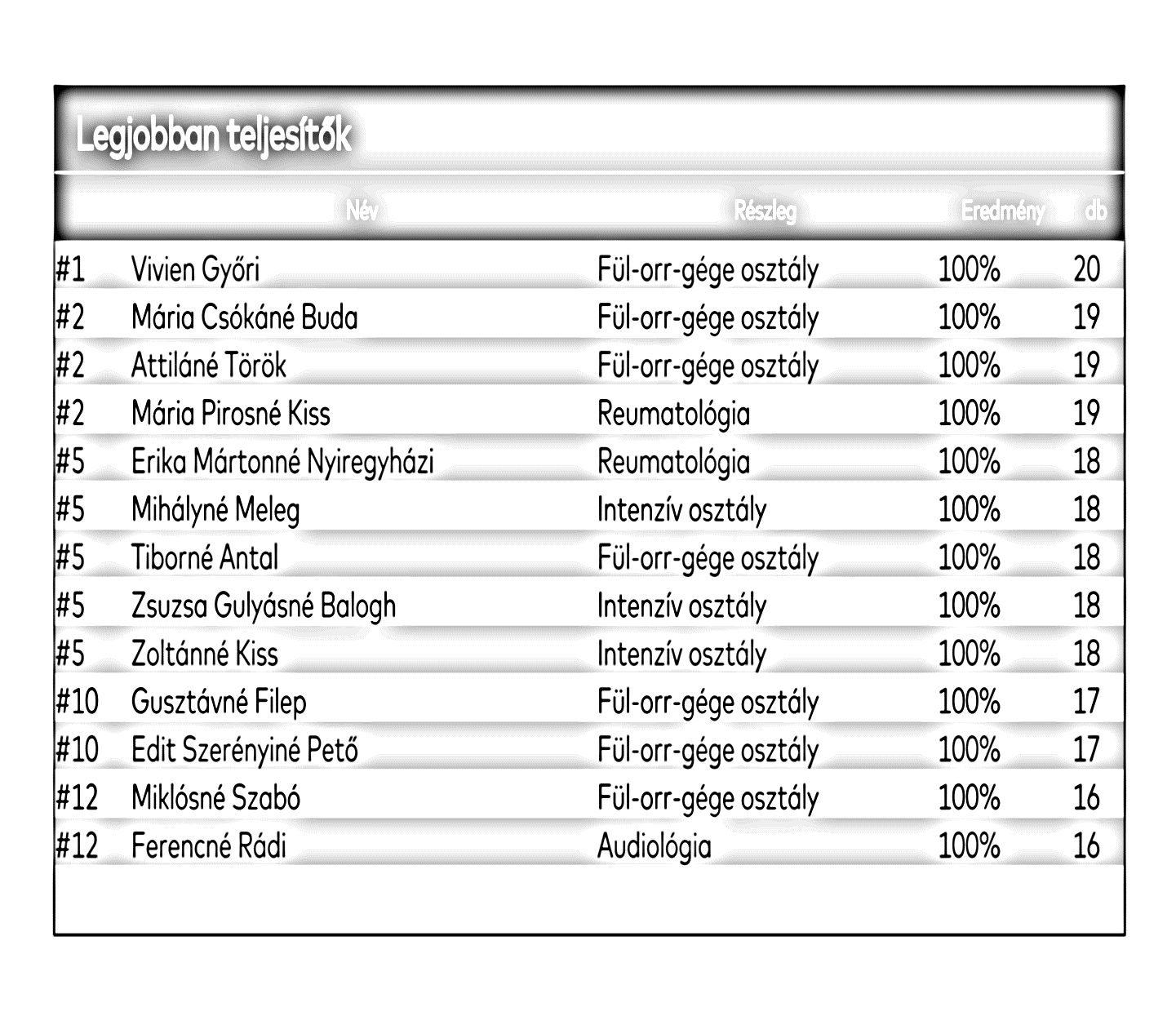 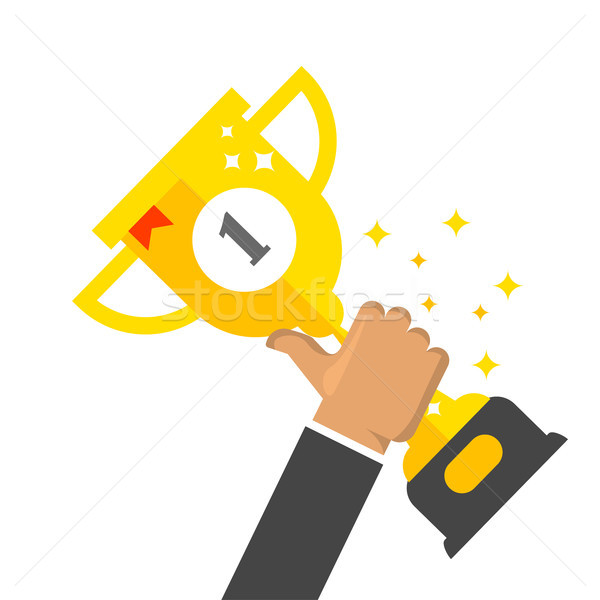 Parteneriat pentru un viitor mai bun                                                                                www.interreg-rohu.eu
Megállapítások
A felmérés eredményei megközelítik a Hand in Scan által ajánlott értéket (95%)- és valószínűsíthető , hogy tervezett oktatást követően javítható az egyéni kézbedörzsölési technika.
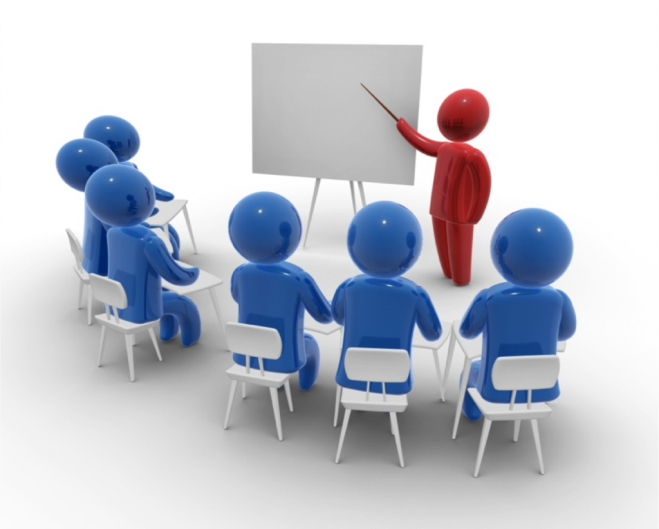 A jól meghatározott cél, már fél siker….
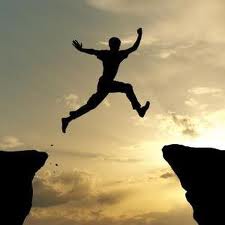 A betegbiztonság nem a felelősök kereséséről, hanem a kockázatok csökkentéséről szól.
Parteneriat pentru un viitor mai bun                                                                                www.interreg-rohu.eu
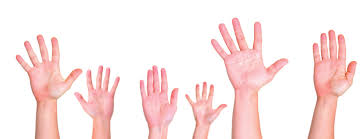 KÖSZÖNÖM MEGTISZTELŐ FIGYELMÜKET !
Parteneriat pentru un viitor mai bun                                                                                www.interreg-rohu.eu